Общественные обсуждения (в форме слушаний) по объекту:«Проектирование полигона захоронения не пригодных для переработки  ТКО производительностью 150 тыс. тонн ТКО в год», включая материалы по оценке воздействия на окружающую средуАдрес объекта: Республика Дагестан, Хасавюртовский р-н, земельный участок с кадастровым номером 05:05:000152:433
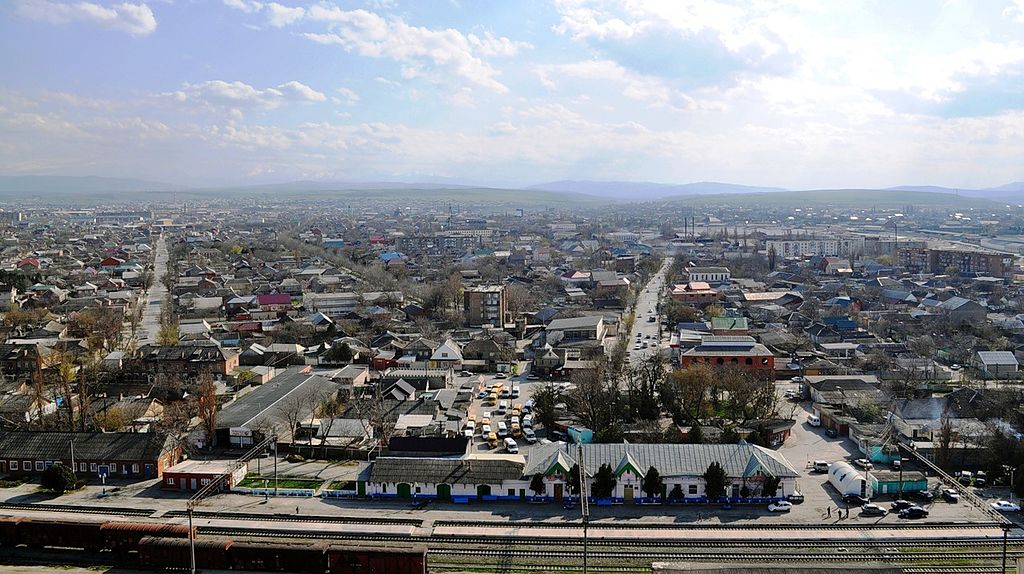 Дата: <07> июля 2022 года
Данные об организаторах общественных слушаний
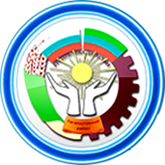 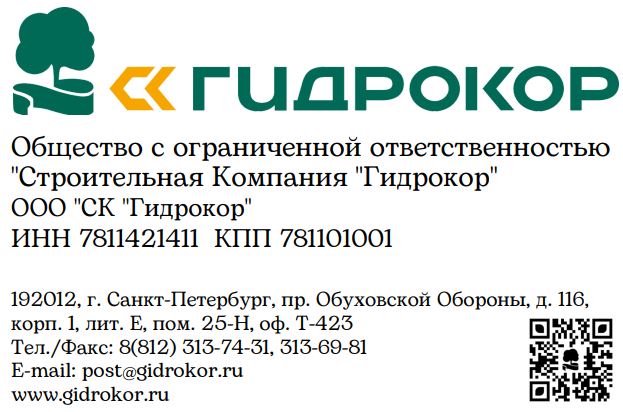 2
Цели и задачи проекта
Цель проекта:
Строительство полигона захоронения не пригодных для переработки ТКО.
Задачи:
Проектирование карт захоронения отходов IV-V  класса опасности с учетом обеспечения предельно-допустимых параметров;
Устройство дренажной системы полигона;
Отведение поверхностных вод;
Организация контроля и мониторинга за состоянием окружающей среды;
Разработка раздела «Оценка воздействия на окружающую среду»
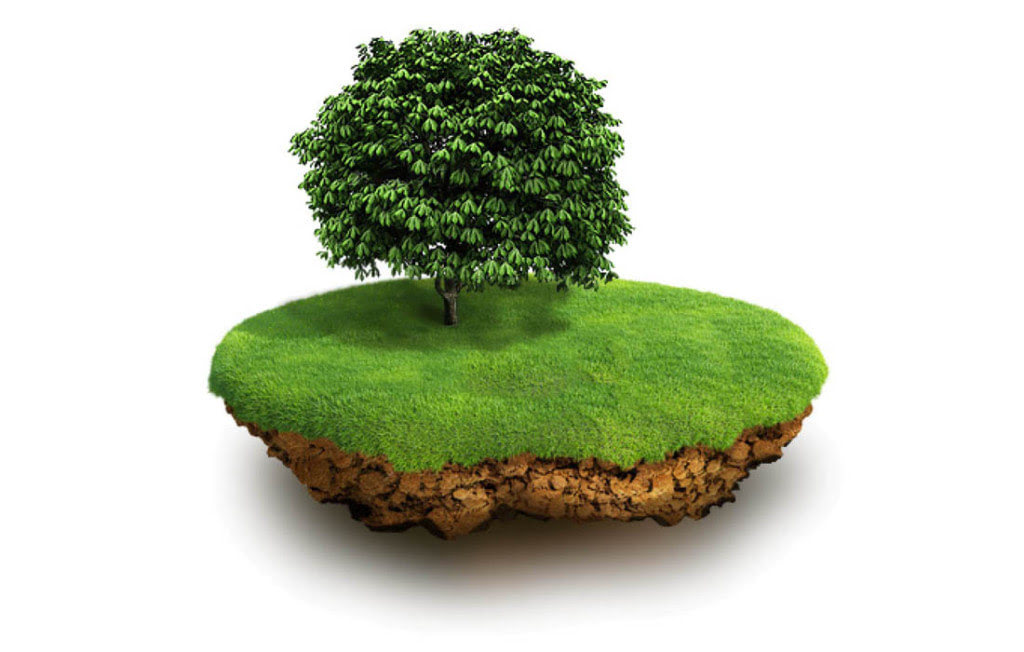 3
Ситуационный план
Проектируемый объект расположен по адресу: Хасавюртовский р-н, земельный участок с кадастровым номером 05:05:000152:433. Участок расположен в 3 км южнее г. Хасавюрт.
Ближайшими объектами к проектируемому участку являются: 
– автомобильная дорога на расстоянии около 265 м, протягивающаяся с западной стороны; 
– по остальным направлениям прилегающая территория в радиусе 500 м свободна от застройки.
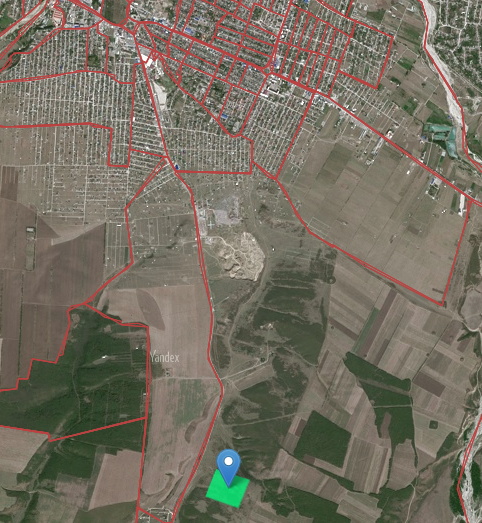 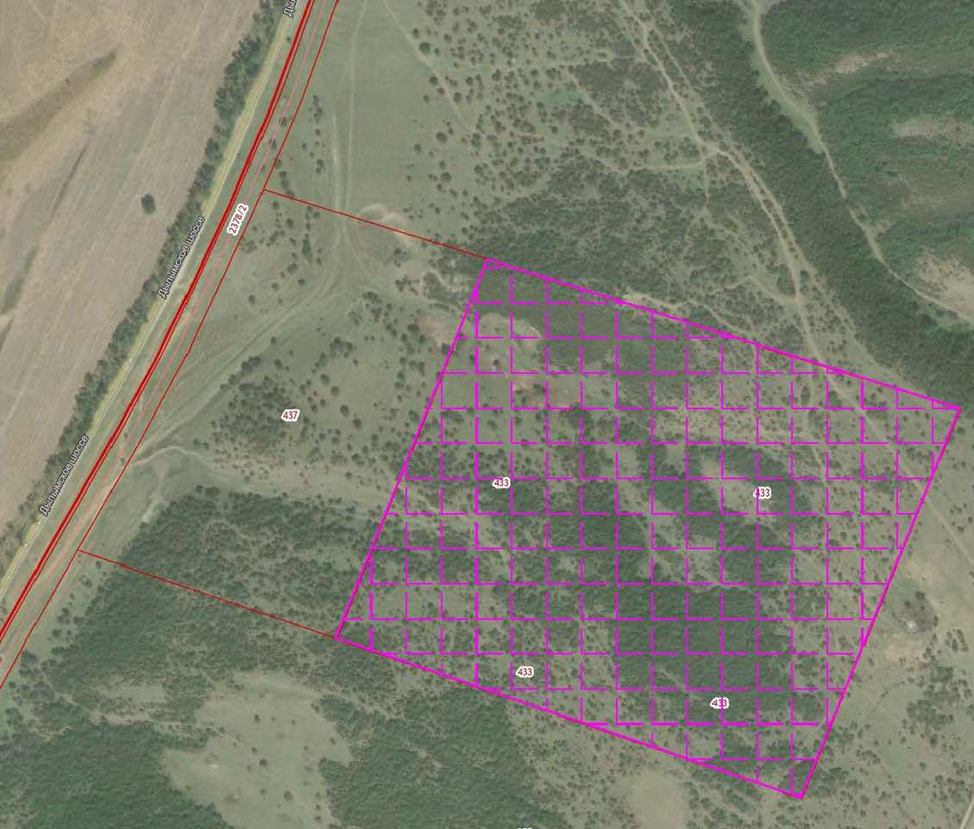 Рис. 4.1 Схема расположения Объекта
4
Санитарно-защитная зона
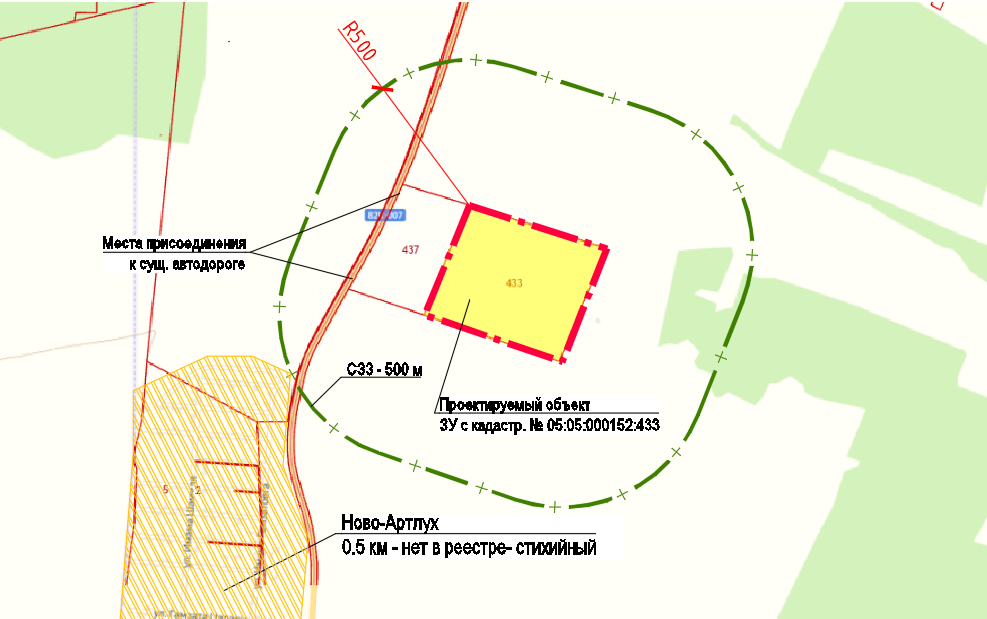 5
Рис. 5.1 Санитарно-защитная зона предприятия
Сведения об участке проектирования
Ландшафт участка: естественный, ненарушенный. На участке изысканий местами наблюдался строительный и бытовой мусор.;
Рельеф участка: участок размещения объекта относительно ровный. 
Согласно данным Комитета лесного хозяйства Республики Дагестан, участок предполагаемых работ не находится на территории лесного фонда Республики Дагестан;
Отсутствуют поверхностные источники питьевого водоснабжения;
Объект включен в территориальную схему обращения с отходами республики Дагестан, утвержденную приказом №350 от 29.12.2021г. Министерства природных ресурсов и экологии Республики Дагестан, в качестве планируемого к строительству объекта размещения отходов.
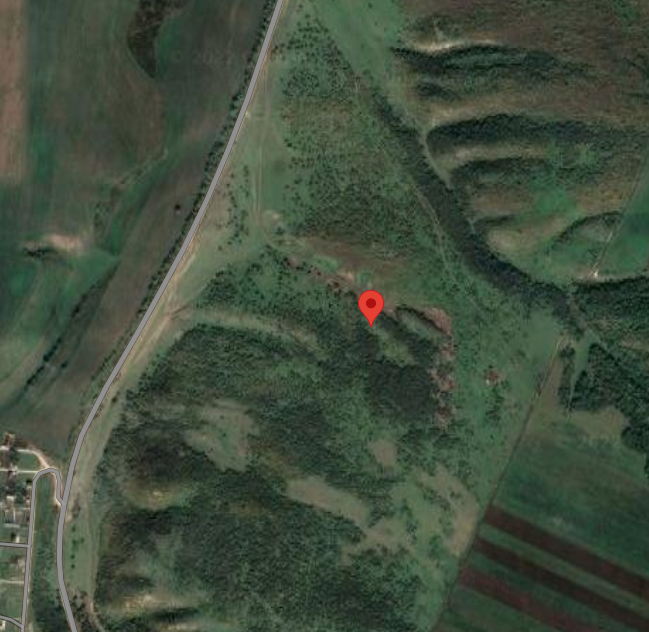 Рис. 6.1 Территория объекта
Координаты: 43.174440, 46.604290
6
Инженерные изыскания
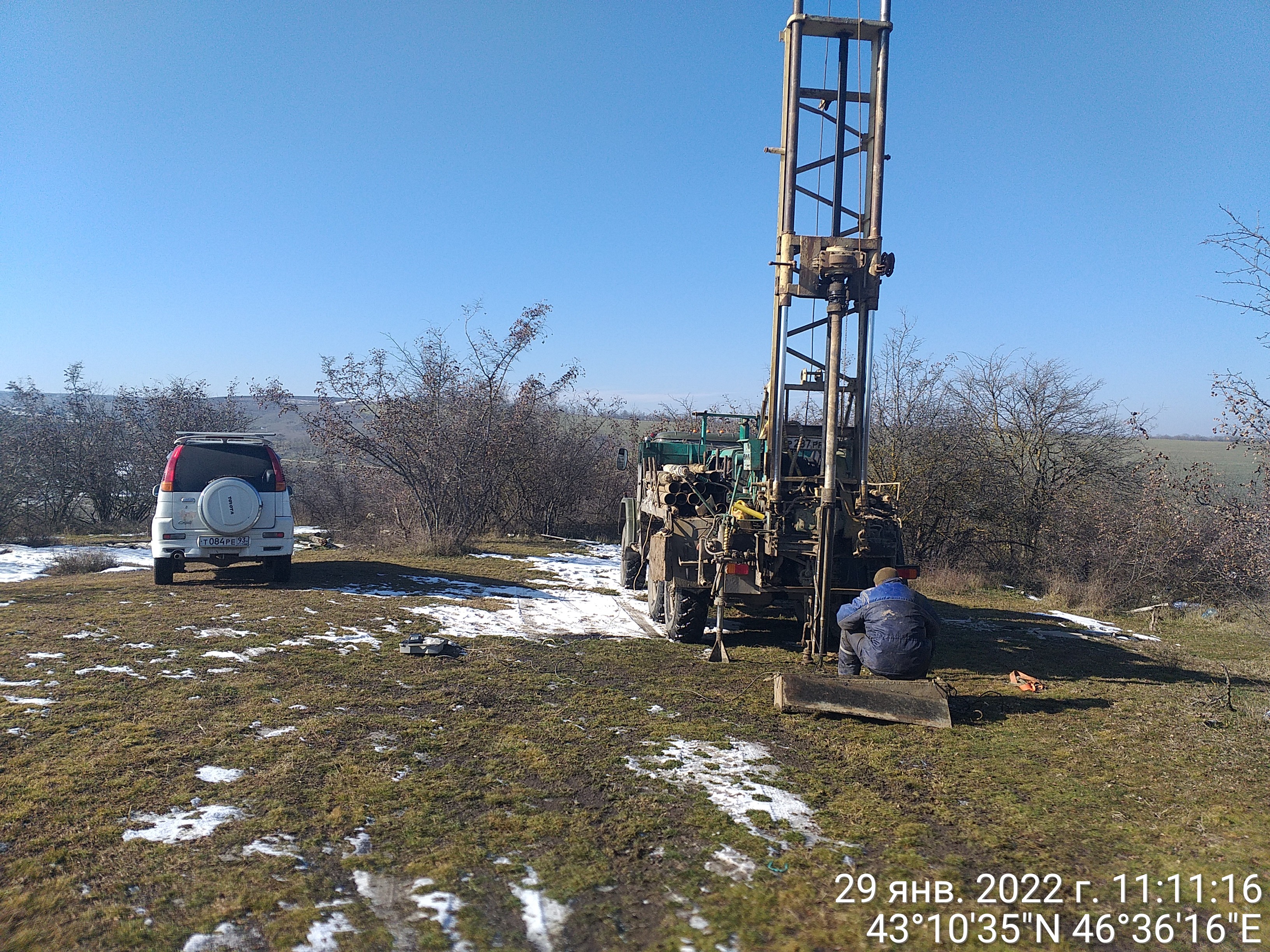 На объекте в период c января по апрель 2022 г. проведен комплекс инженерных изысканий:
Инженерно-геодезические изыскания;
Инженерно-экологические изыскания;
Инженерно-геологические изыскания;
Инженерно-гидрометеорологические изыскания;
Инженерно-геофизические изыскания.
Подземные воды на момент изысканий (январь 2022г) до разведанной глубины 20,0м не
встречены.
Гидрогеологические условия характеризуются отсутствием выдержанного водоносного горизонта.
Рис. 7.1 Буровая техника на участке изыскания
7
Схема планировочной организации земельного участка
Полигона захоронения ТКО
 Кадастровый номер: 05:05:000152:433
Мусоросортировочный комплекс
Кадастровый номер: 05:05:000152:437
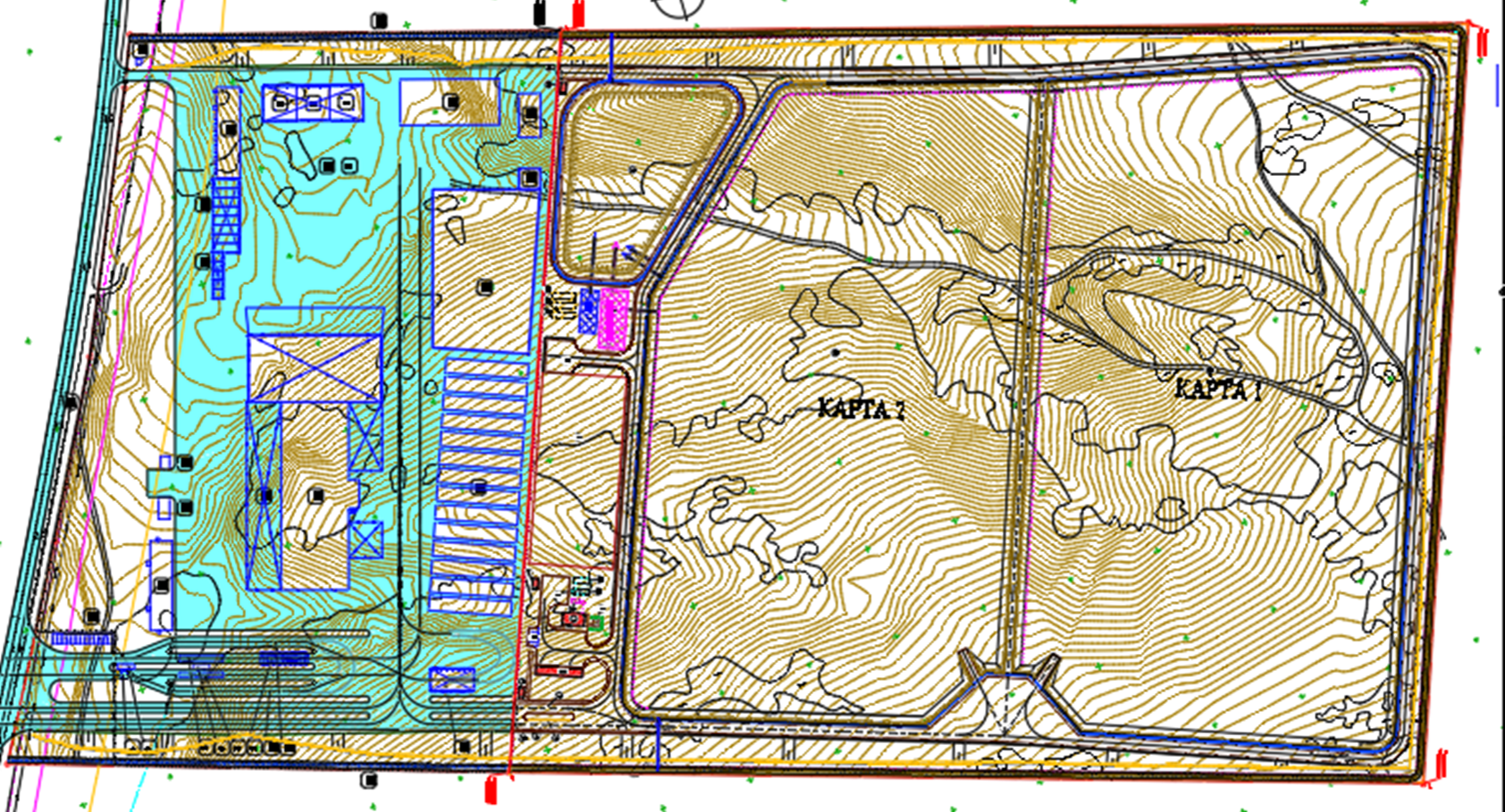 8
Рис. 8.1 Схема планировочной организации земельного участка
Схема планировочной организации земельного участка
В рамках выполнения комплекса проектно-изыскательских работ «Создание системы коммунальной инфраструктуры – системы переработки и утилизации и захоронения твердых коммунальных отходов на территории Республики Дагестан», на соседнем участке от полигона захоронения не пригодных для переработки ТКО (кадастровый номер 05:05:000152:433) реализовывается проект мусоросортировочного комплекса (кадастровый номер 05:05:000152:437) с участком компостирования.
Мусоросортировочный комплекс  - это технологическая линия переработки отходов. 
Несортированные твердые коммунальные отходы, поступающие на объект, будут подвергаться сортировке с выделением вторичного сырья, а остатки от сортировки «хвосты», будут доставляться на карты размещения отходов (полигон).
Компостирование позволяет уменьшить объем вывозимых отходов на полигон. Получаемый в процессе компостирования продукт можно использовать как материал для пересыпки полигона ТКО,для рекультивации отработанных карьеров в качестве грунта для озеленения, а более крупные фракции (25–70 мм) в качестве источника для низкокалорийного RDF.
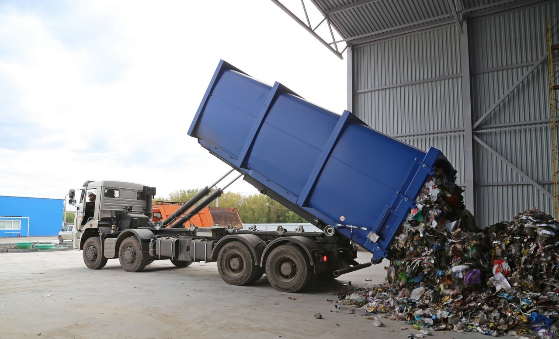 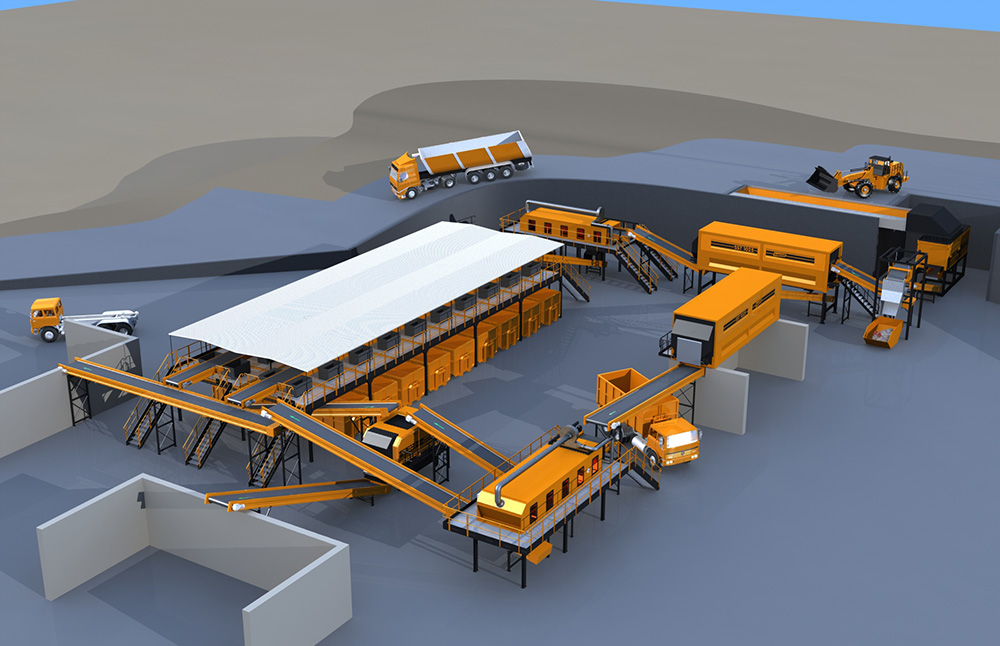 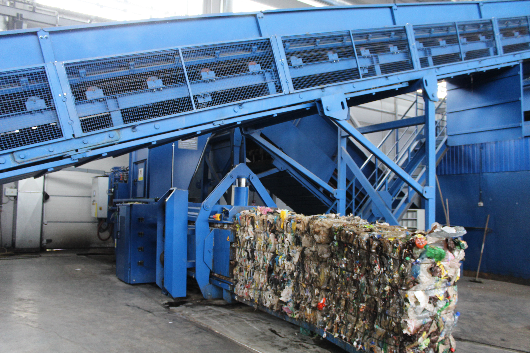 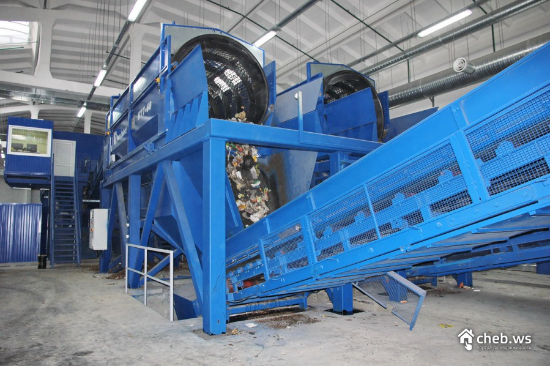 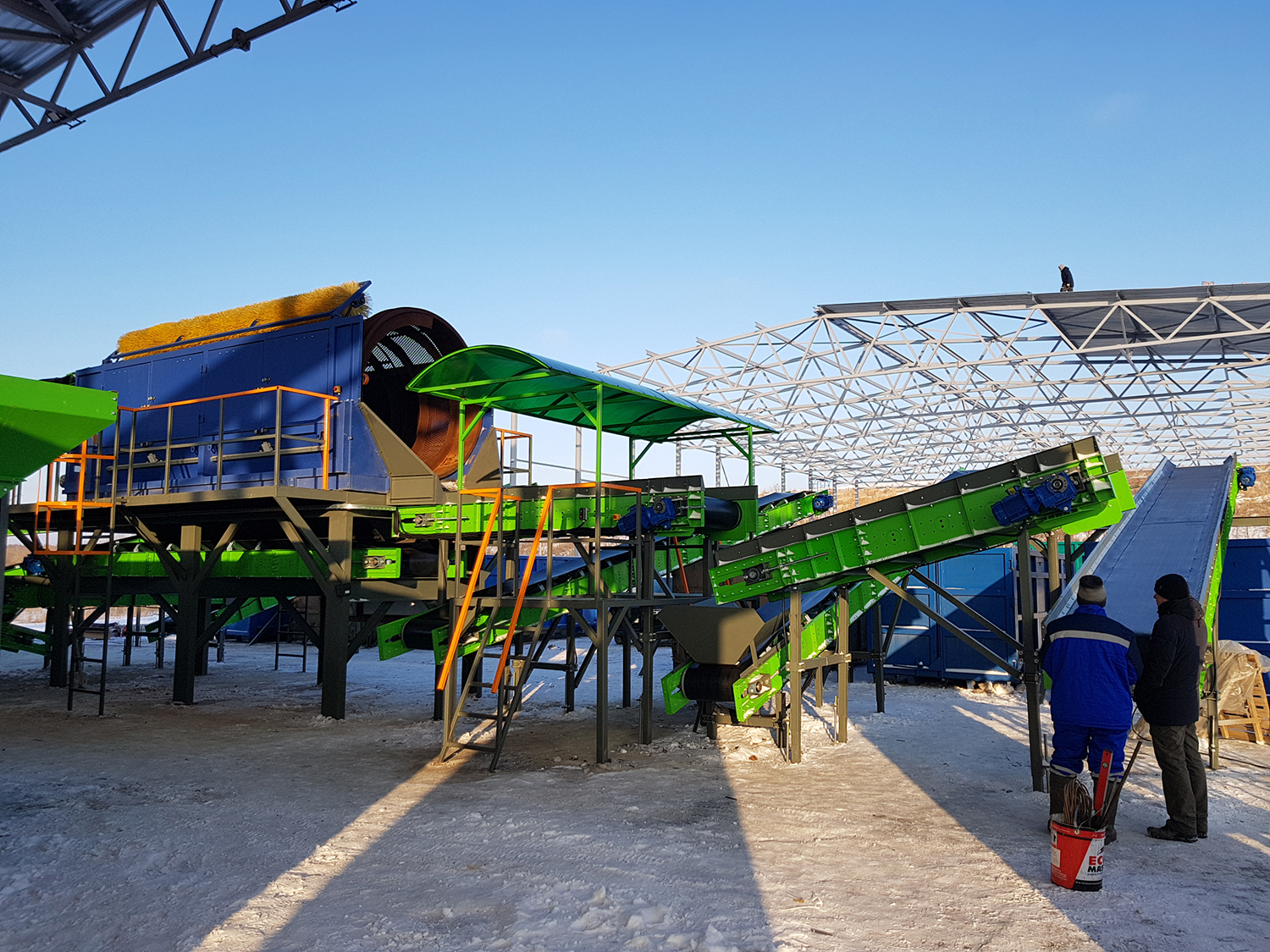 9
Состав зданий и сооружений
Таблица
 Состав зданий и сооружений
Таблица
 Технико-экономические показатели
10
Расчетные показатели по проекту
Конструктивные решения
Проектируются карты захоронения для отходов IV класса опасности и для отходов V класса опасности.
Проектное заложение откосов  – 1:1,5 – 1:3.
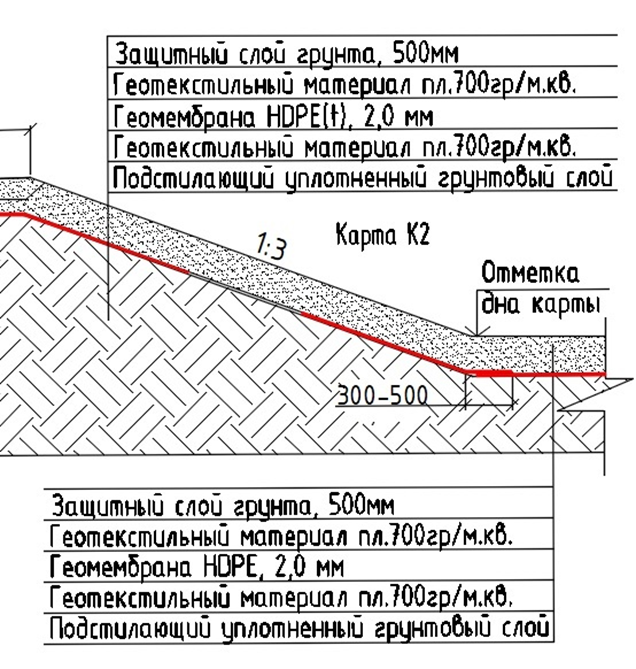 Противофильтрационный экран обеспечивает перекрытие основания и откосов полигона, исключает негативное воздействие на окружающую среду.
В качестве изолирующего экрана принята геомембрана HDPE (ПЭВП) толщиной 2 мм.
Рис. 11.1 Поперечный профиль
12
Противофильтрационный экран
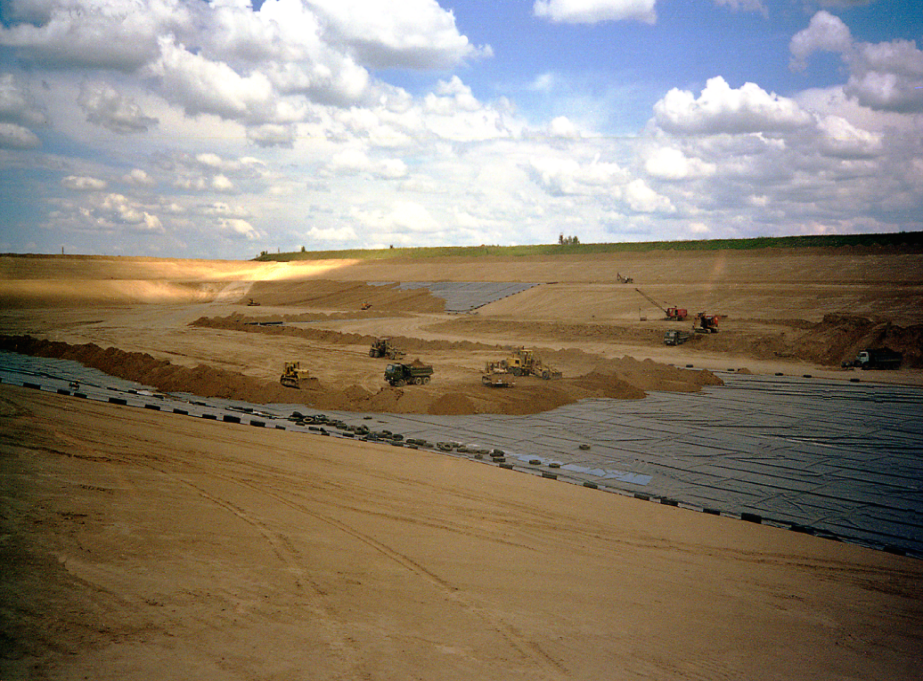 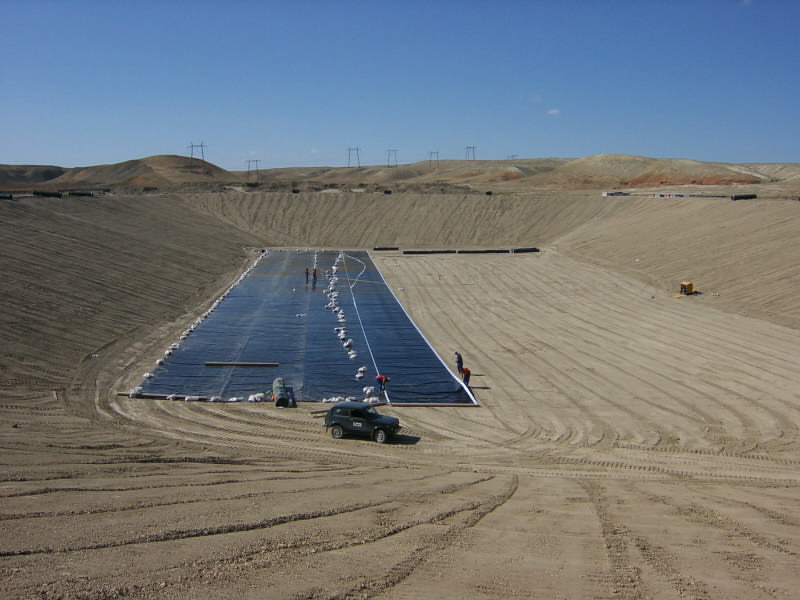 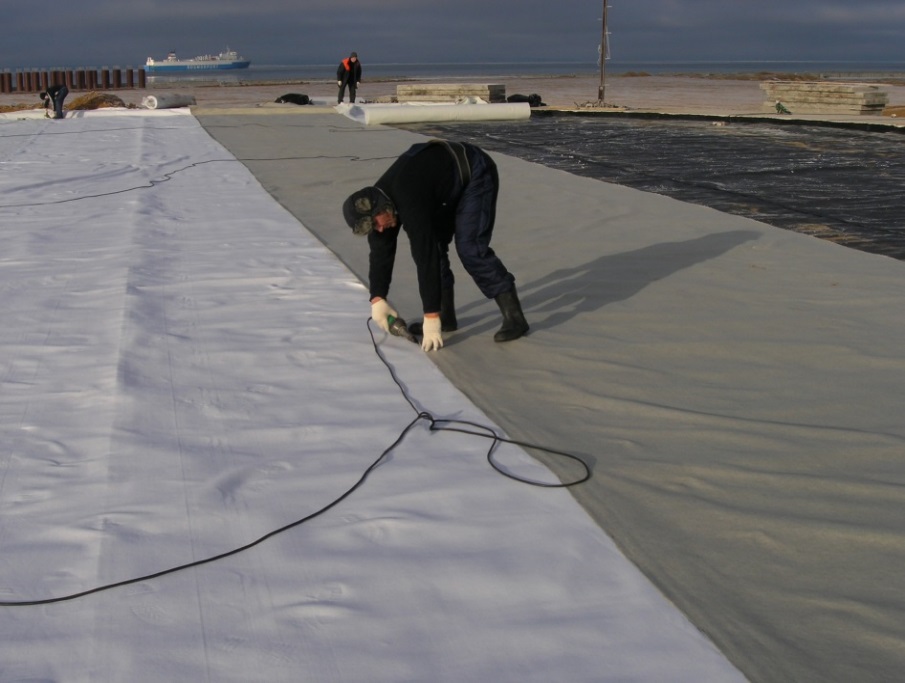 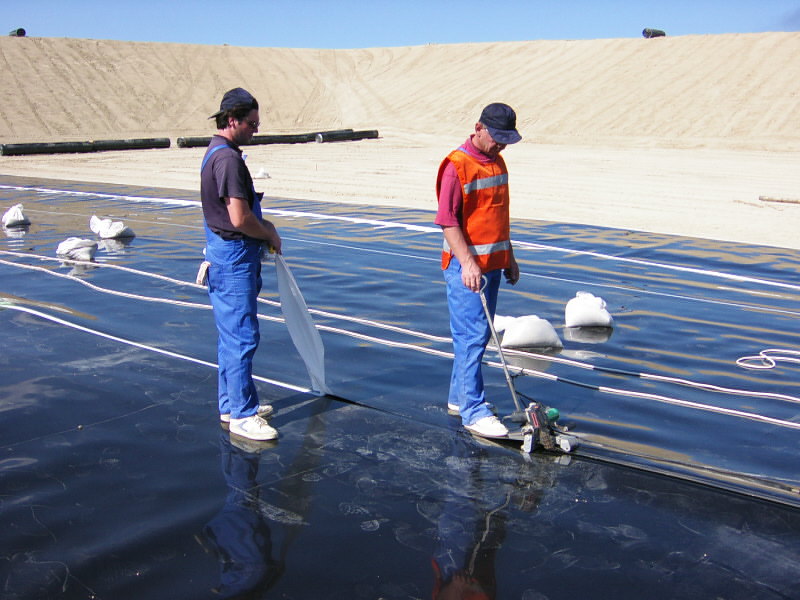 13
Решение по водоотведению
Централизованная система бытовой канализации на объекте отсутствует;
Бытовые стоки из здания АБК поступают в проектируемую накопительную емкость V=15 куб.м. При заполнении емкости осуществляется вывоз бытовых стоков специализированной организацией;
Дождевые стоки с территории объекта и с проездов собираются в кольцевой канал, который проходит по периметру карт и сбрасываются в пруд-накопитель;
Вода из пруда накопителя поступает на локальные очистные сооружения (рис. 12.1.) и могут использоваться для увлажнения карт отходов в жаркий период;
Предусмотрена производственная канализация К3 (дренаж) для сбора и отвода фильтрата с площадок складирования отходов.
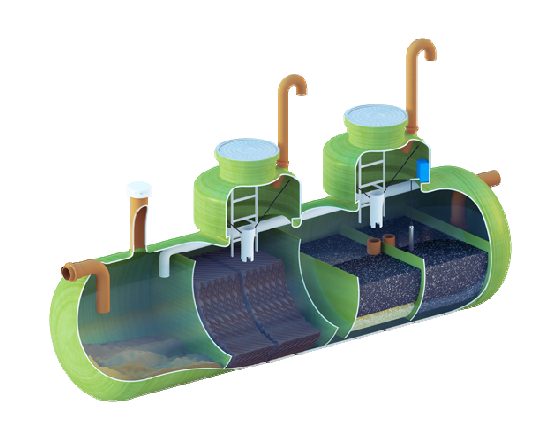 Рис. 13.1 Очистные сооружения
14
Оценка воздействия на окружающую среду
В результате оценки воздействия на  атмосферный воздух установлено:
Максимальные приземные концентрации загрязняющих веществ в расчетных точках не превышают предельно допустимые, с учетом повышенных требований; 
Эквивалентные и максимальные уровни звука соответствуют требованиям СН2.2.4/2.1.8.562-96 «Шум на рабочих местах, в помещениях жилых, общественных зданий и на территории жилой застройки».
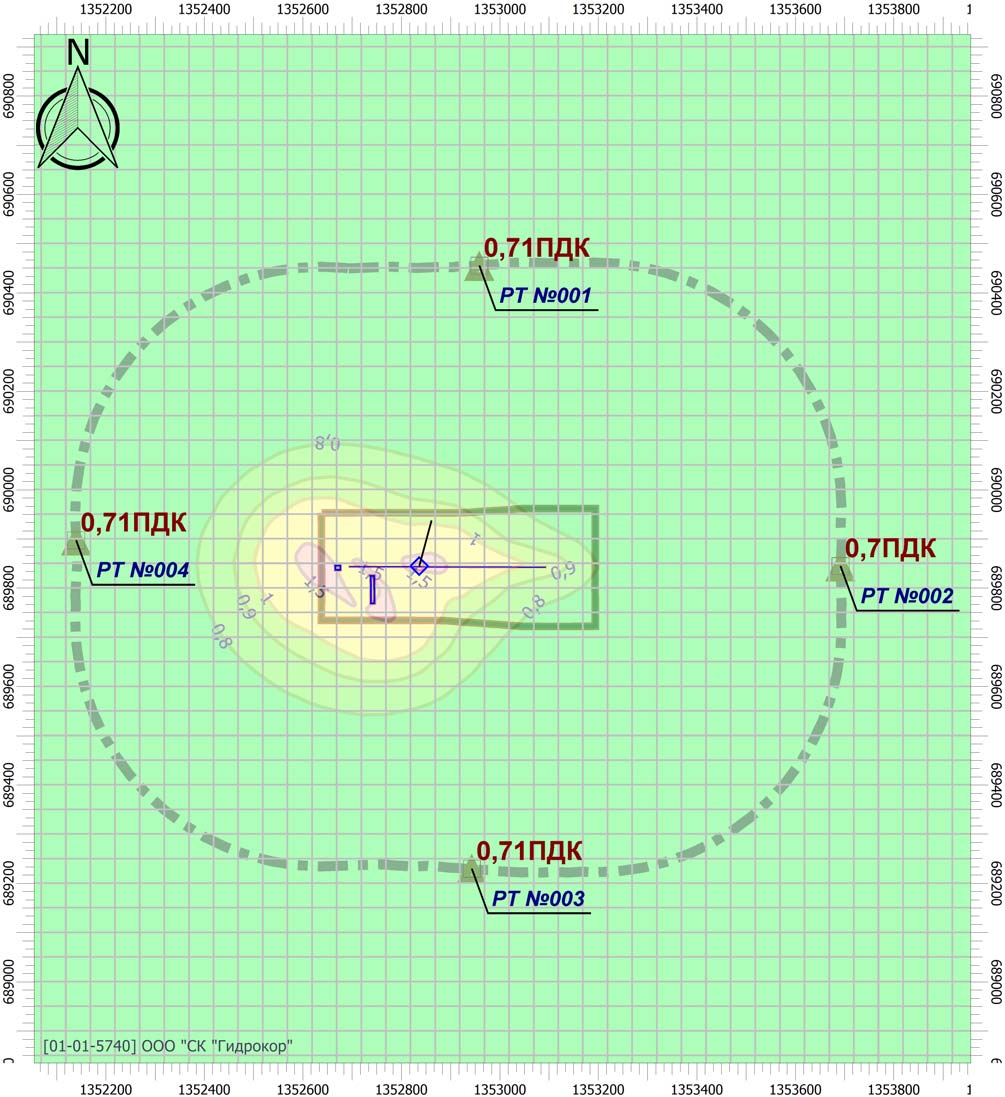 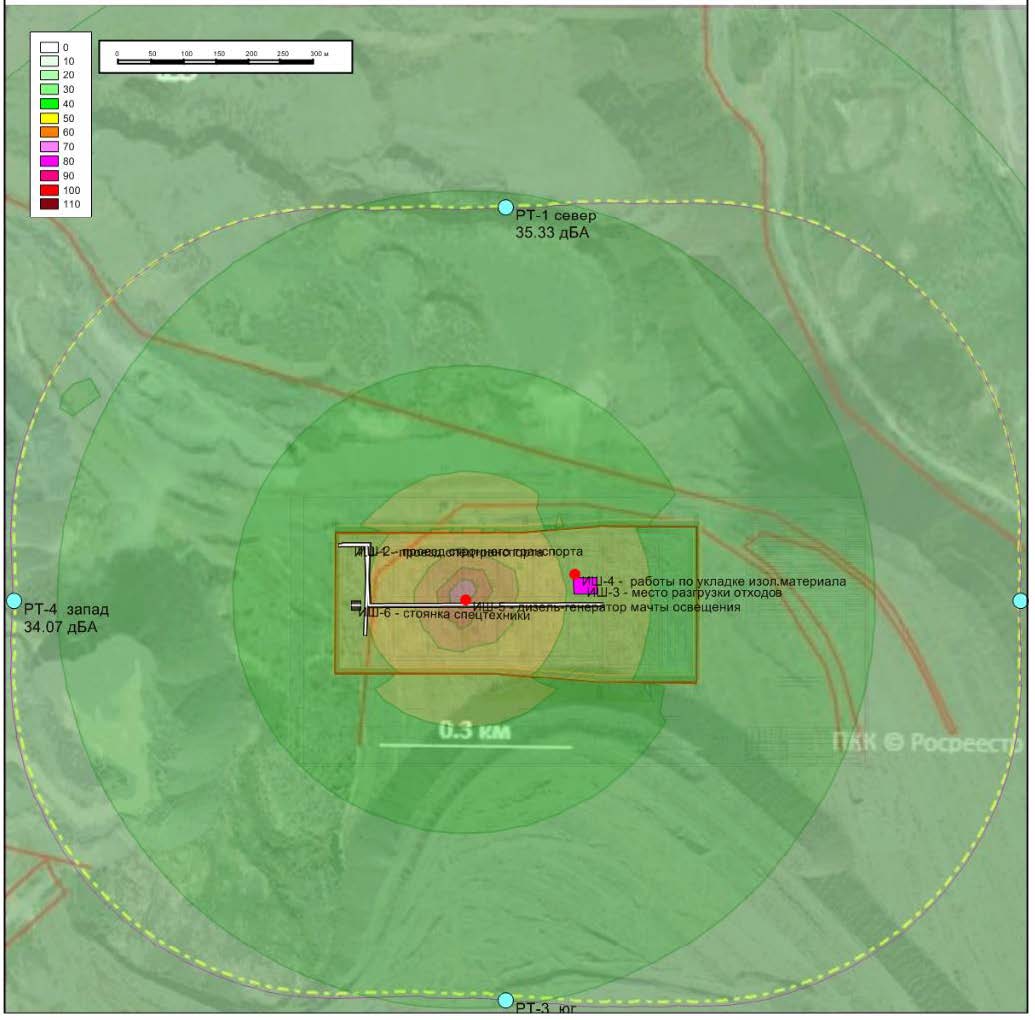 Карта  рассеивания для всех веществ (объединенный результат) в атмосфере
15
Карта  распределения максимального уровня шума (дневное время)
Оценка воздействия на окружающую среду
В результате оценки воздействия на  окружающую среду установлено:
Намечаемая деятельность не затрагивает подземные воды, и не оказывает воздействия на них.
На территории объекта отсутствуют ценные, редкие и исчезающие виды растений и животных, в том числе занесенные в Красные книги Российской Федерации и Республики Дагестан. Территория участка проектирования находится вне путей массовых миграций животных. 
Воздействие на прилегающие территории, а также растительный и животный мир исключено, намечаемая деятельность выполняется строго в границах участка проектирования, что исключает негативное воздействие на прилегающие территории. 
Все мероприятия, разработанные в рамках проекта, обеспечивают дальнейшую эксплуатацию объекта, в соответствии с действующими экологическими нормами.
Уровень техногенной нагрузки, создаваемый намечаемой хозяйственной деятельностью на рассматриваемой территории, является допустимым по воздействию на компоненты окружающей среды. Кроме того, с точки зрения социально-экономических показателей рассматриваемый проект имеет положительный эффект.
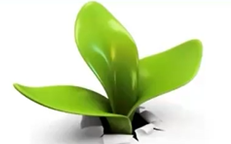 16
Мониторинг компонентов окружающей среды
На проектируемом объекте  планируется осуществлять экологический контроль (мониторинг) :
атмосферного воздуха (по фактору физического и химического воздействия);
поверхностных вод;
почвенного покрова;
объектов растительного и животного мира.
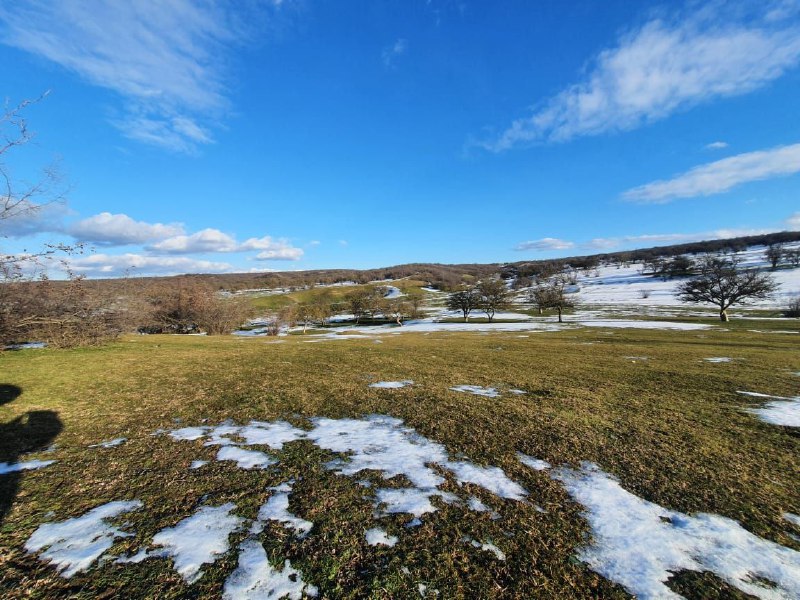 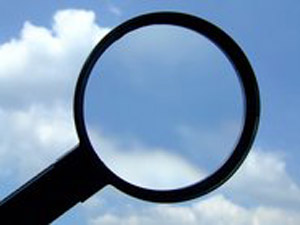 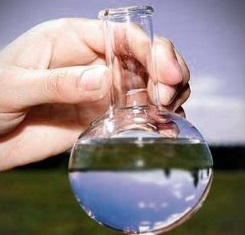 17
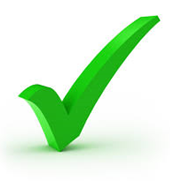 Анализ результатов реализации проекта
Строительство полигона по принятым проектным решениями позволит достичь следующих результатов: 
Проектные решения разработаны в соответствии с требованиями действующего экологическим законодательства
Обеспечение сбора и отведения всех видов сточных и поверхностных вод, образующихся в результате эксплуатации полигона
Строительство карт складирования отходов, планируемых к дальнейшему использованию
Строительство административно-хозяйственной зоны для улучшения условий труда работников
18
Благодарю за внимание
19